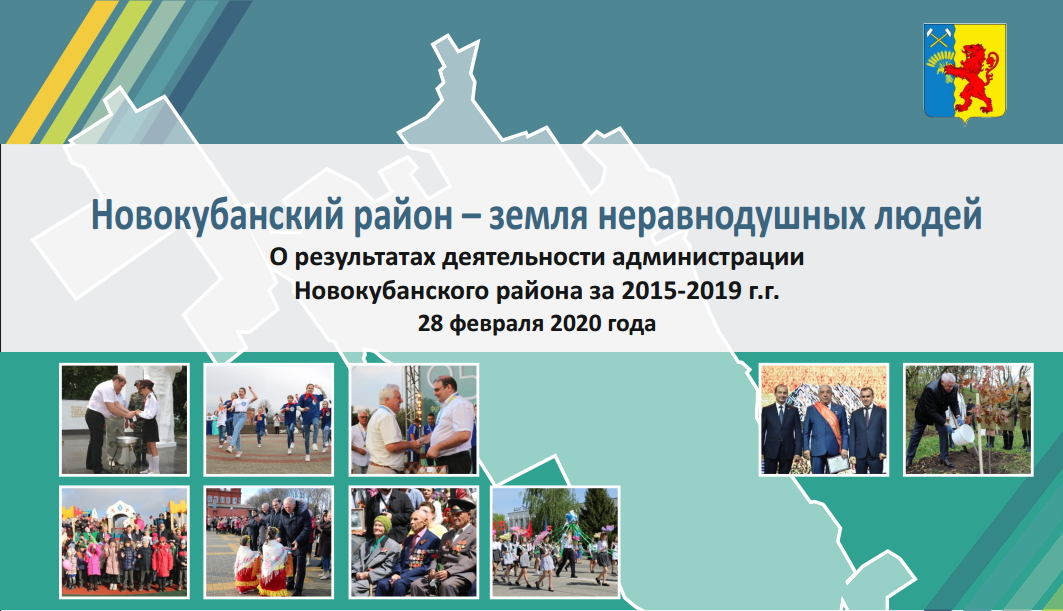 Муниципальное бюджетное учреждение культуры «Новокубанская межпоселенческая библиотека» муниципального образования Новокубанский район
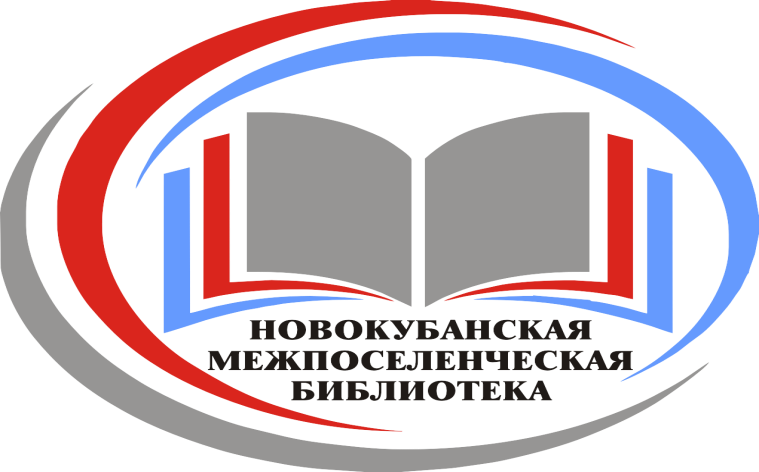 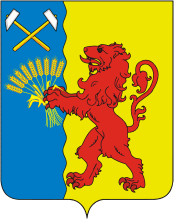 Помещения библиотеки для проведения мероприятий
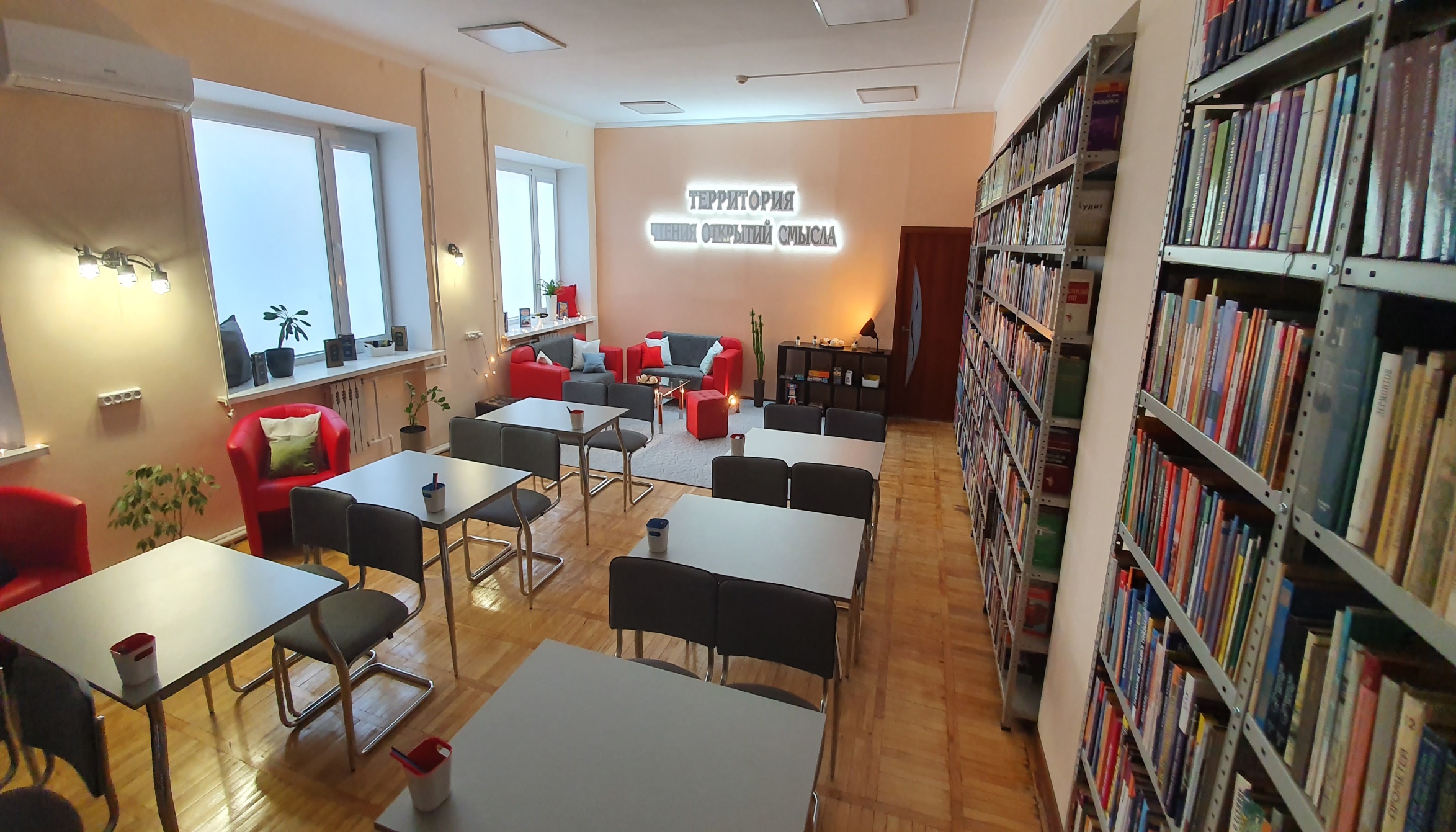 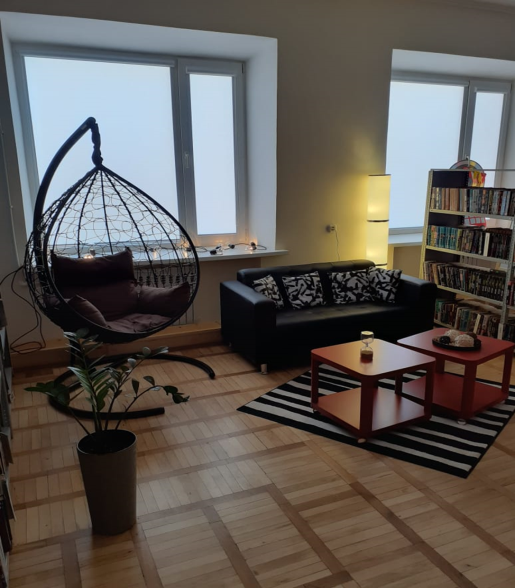 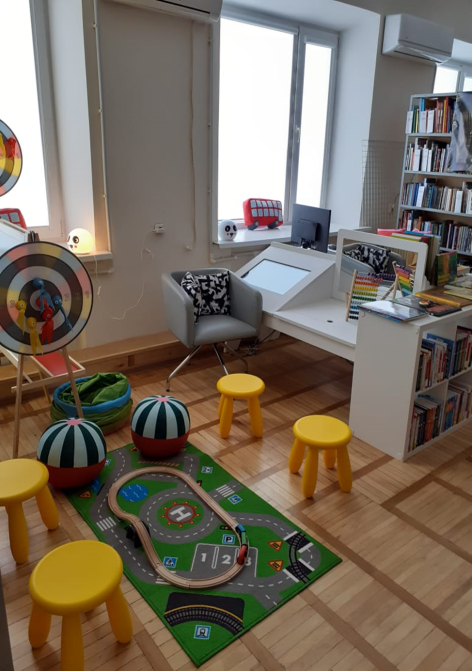 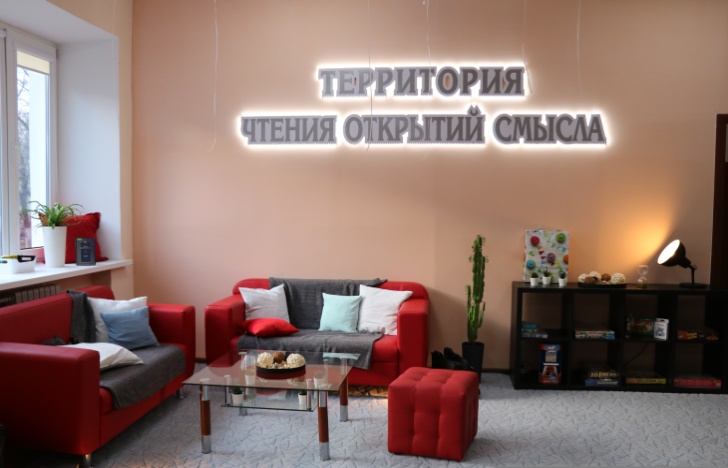 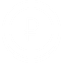 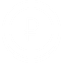 Основные формы волонтерской деятельности  НОВОКУБАНСКОЙ МЕЖПОСЕЛЕНЧЕСКОЙ БИБЛИОТЕКИ
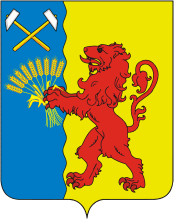 Семинары и курсы компьютерной грамотности для всех категорий пользователей
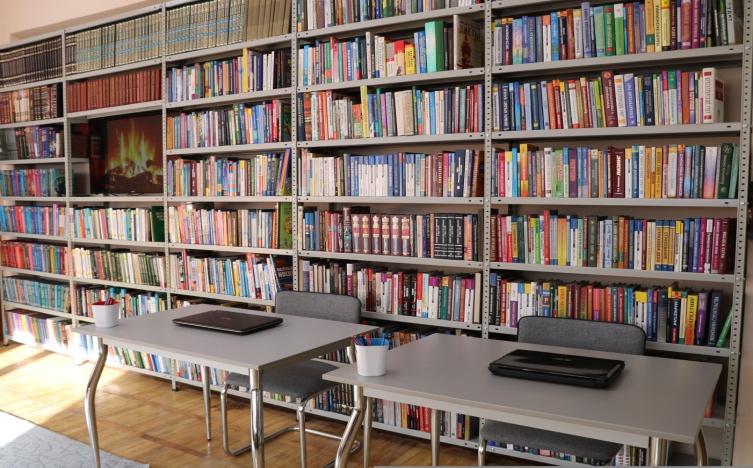 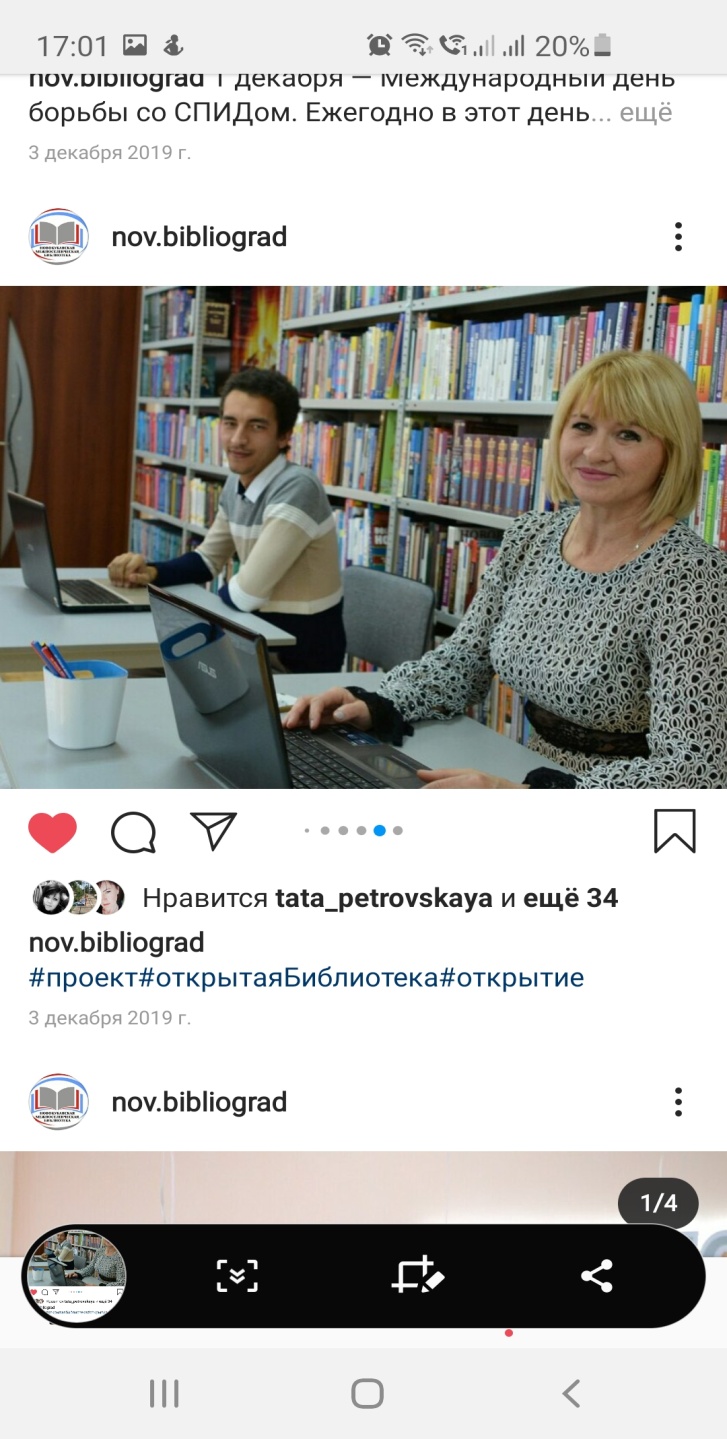 26876
26876
26093
Основные формы волонтерской деятельности  НОВОКУБАНСКОЙ МЕЖПОСЕЛЕНЧЕСКОЙ БИБЛИОТЕКИ
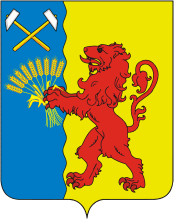 Проведение массовых мероприятий, направленных на удовлетворение информационных потребностей инвалидов в доступной для них форме. МБУК «Новокубанская межпоселенческая библиотека» тесно сотрудничает с МБУ «Комплексный центр социального населения обслуживания», Новокубанское отделение «Всероссийское общество слепых». Это различные акции: «Милосердие», «Забота», «Поздравь ветерана». Уроки доброты «Откройте сердце для добра», громкие чтения, тематические вечера, викторины, конкурсы, вечера здоровья, информационные встречи со специалистами Центра социальной защиты населения.
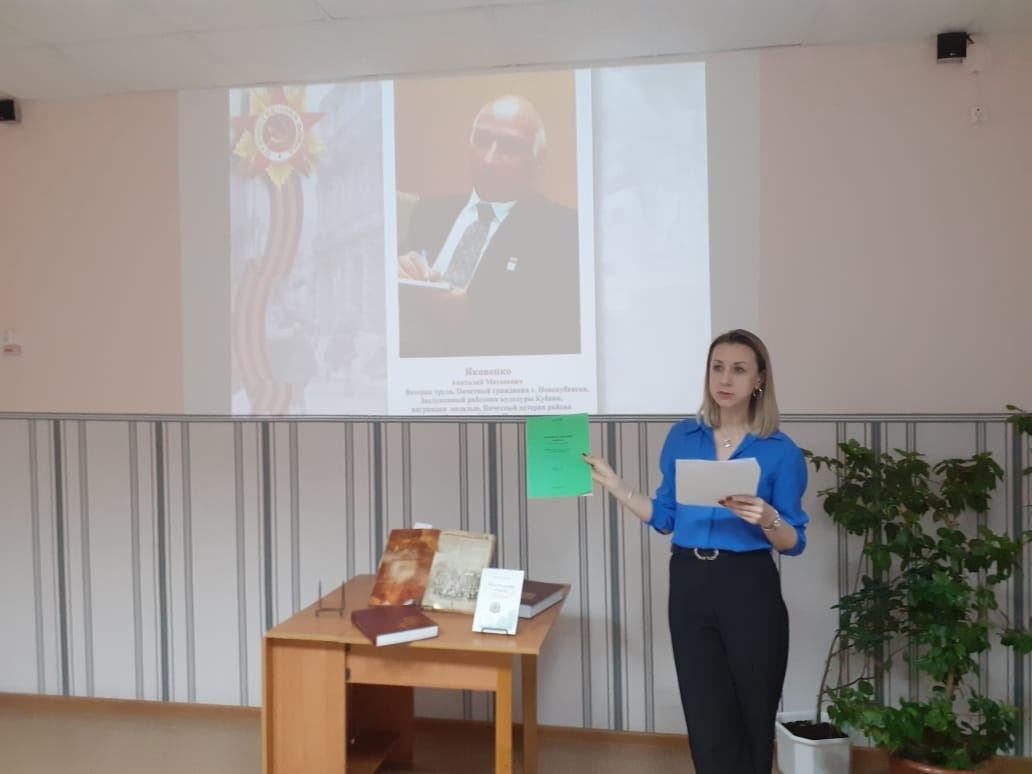 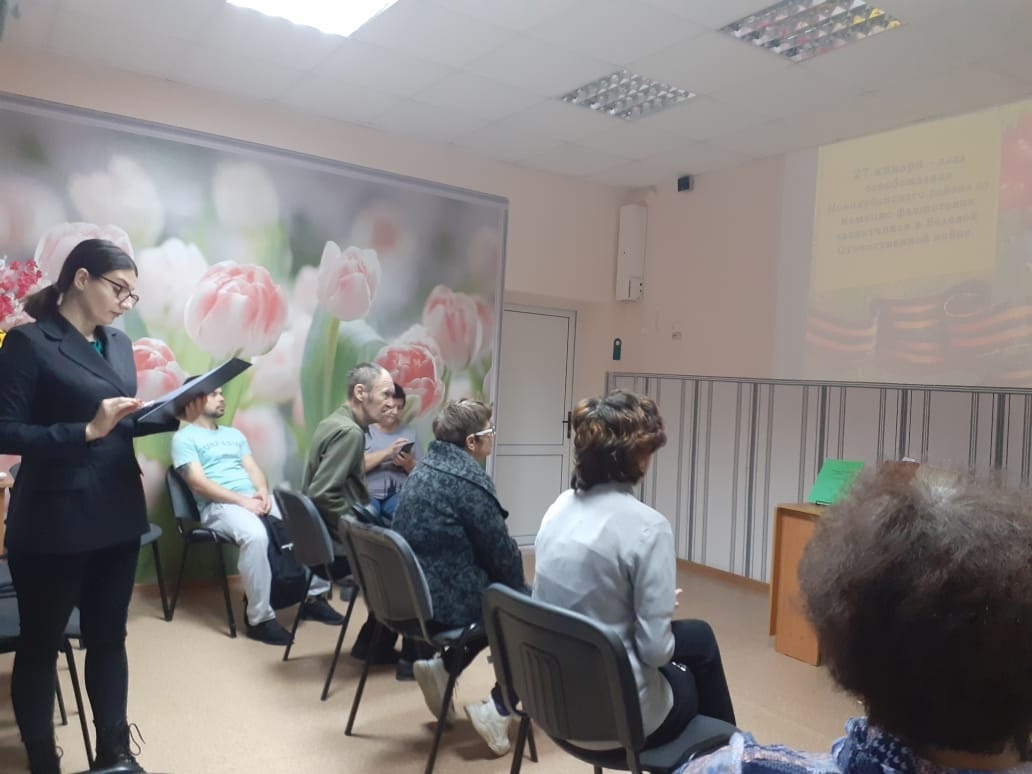 26876
26876
26093
Основные формы волонтерской деятельности  НОВОКУБАНСКОЙ МЕЖПОСЕЛЕНЧЕСКОЙ БИБЛИОТЕКИ
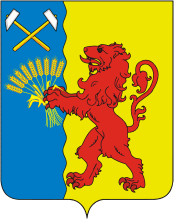 Организация и проведение мероприятий с НОВОКУБАНСКОЙ РАЙОННОЙ ОРГАНИЗАЦИЕЙ КРАСНОДАРСКОЙ КРАЕВОЙ ОБЩЕСТВЕННОЙ ОРГАНИЗАЦИИ ВЕТЕРАНОВ (ПЕНСИОНЕРОВ, ИНВАЛИДОВ) ВОЙНЫ, ТРУДА, ВООРУЖЕННЫХ СИЛ И ПРАВООХРАНИТЕЛЬНЫХ ОРГАНОВ:
организация тематических мероприятий;
сбор помощи для мобилизованных в зону СВО;
организация мероприятий для семей мобилизованных
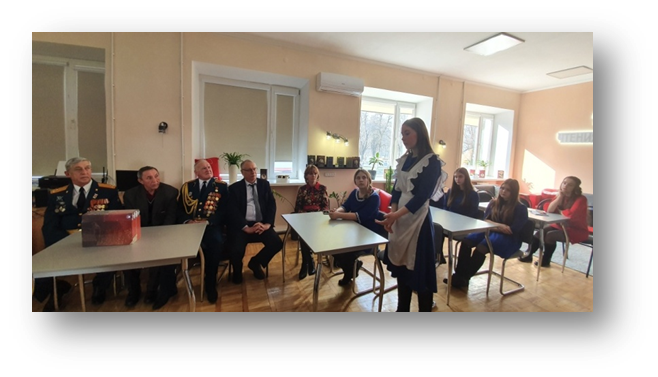 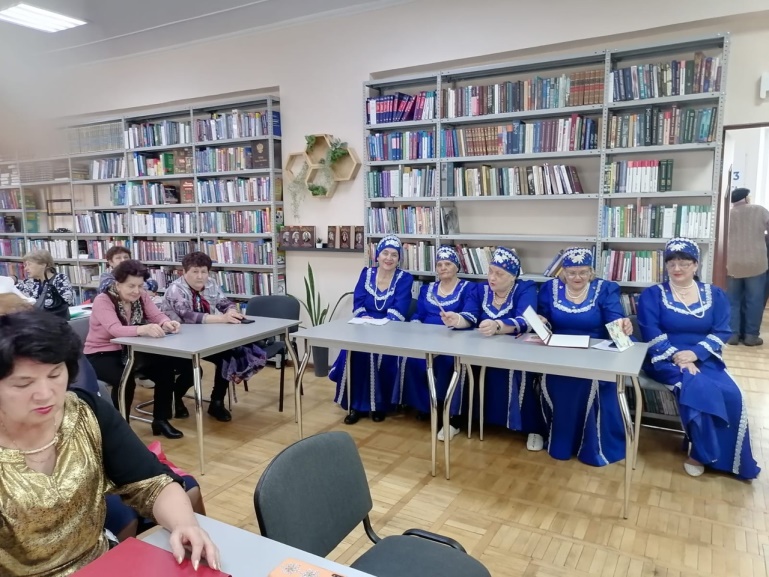 26876
26876
26093
Основные формы волонтерской деятельности  НОВОКУБАНСКОЙ МЕЖПОСЕЛЕНЧЕСКОЙ БИБЛИОТЕКИ
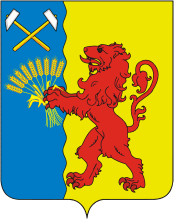 Волонтерский проект для дошкольных образовательных учреждений «Говорящая книга : читают дети»
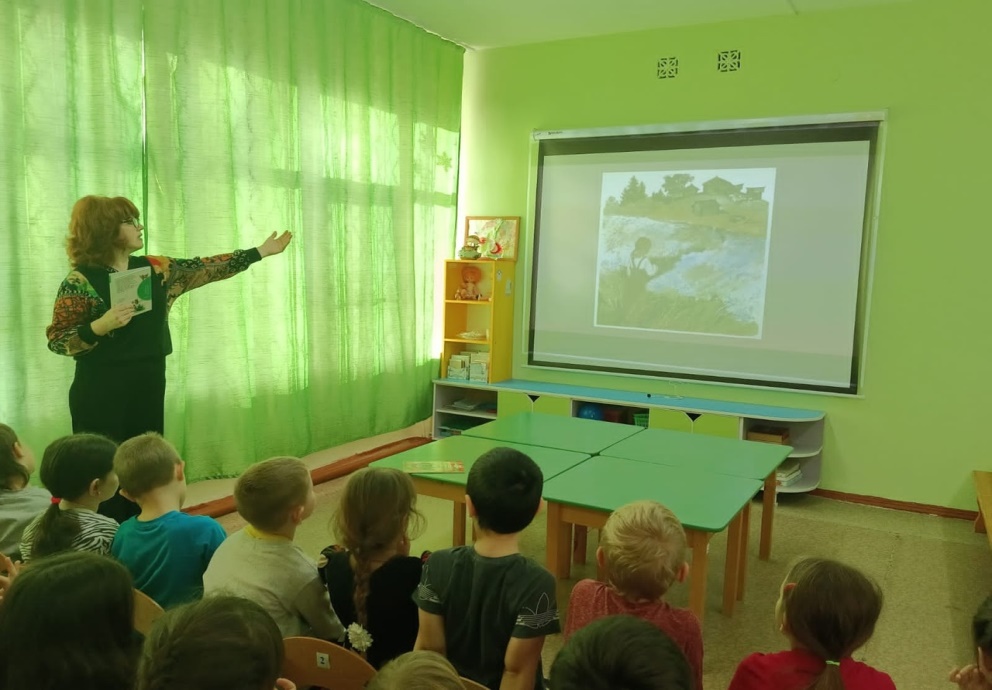 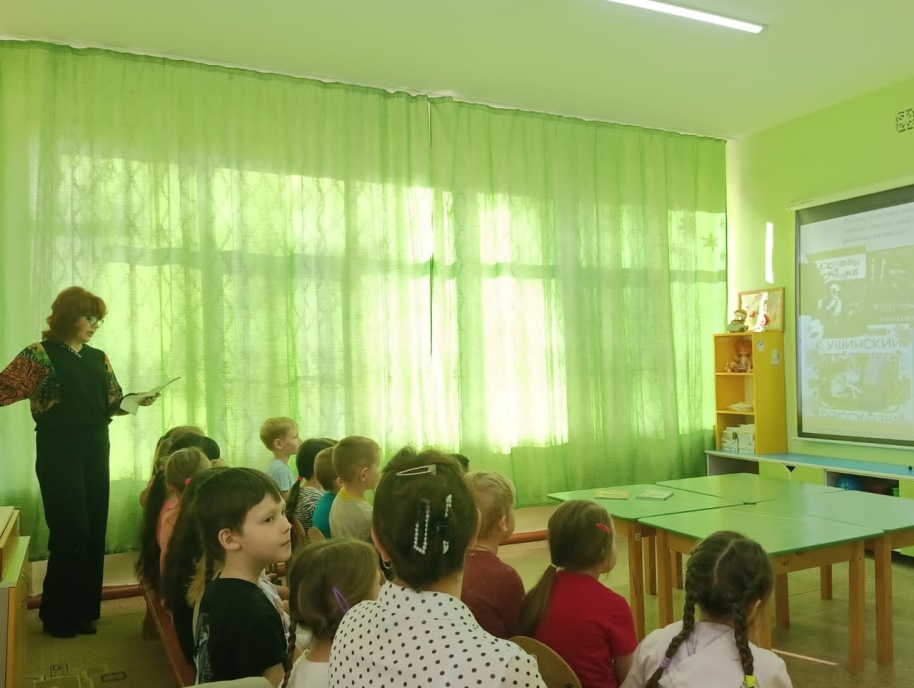 26876
26876
26093
Основные формы волонтерской деятельности  НОВОКУБАНСКОЙ МЕЖПОСЕЛЕНЧЕСКОЙ БИБЛИОТЕКИ
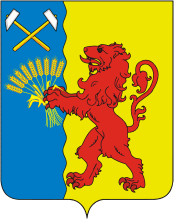 Оказание информационно-библиографической помощи мамам, участникам клуба «МАМЫ.RU» 
В 2023 году проведено 5 заседаний с привлечением специалистов различных областей
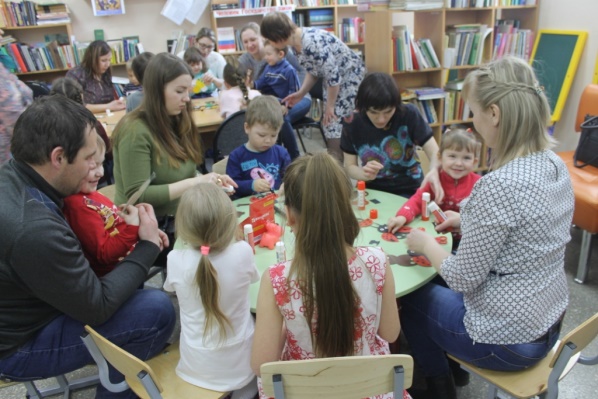 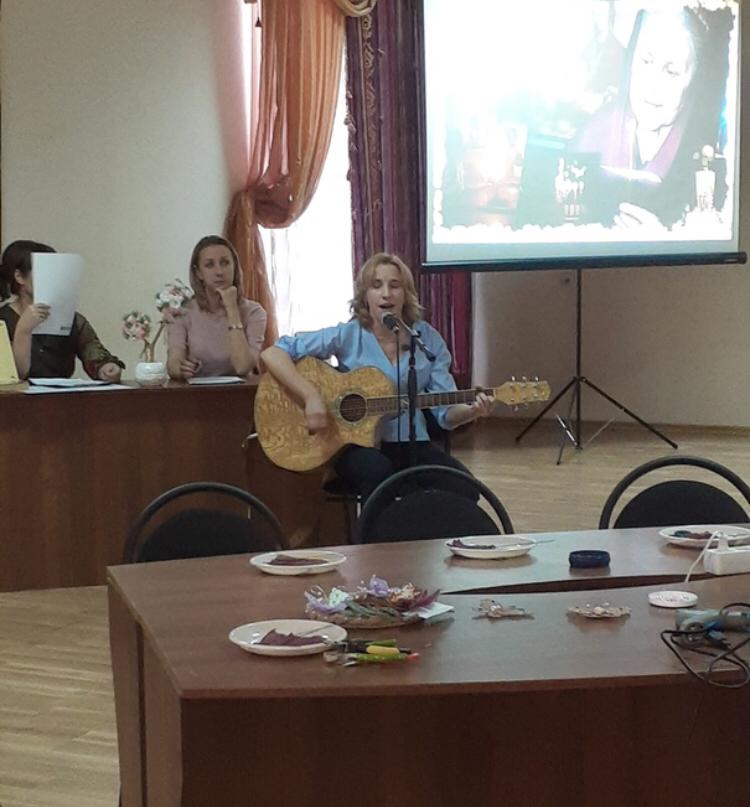 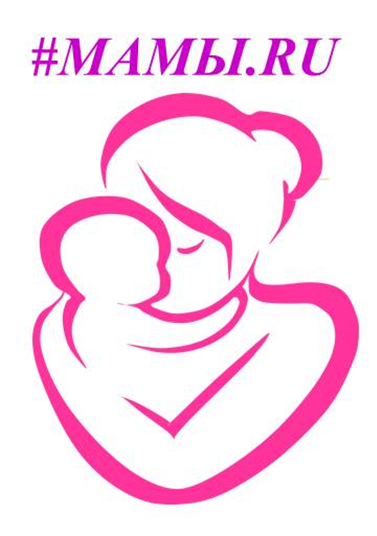 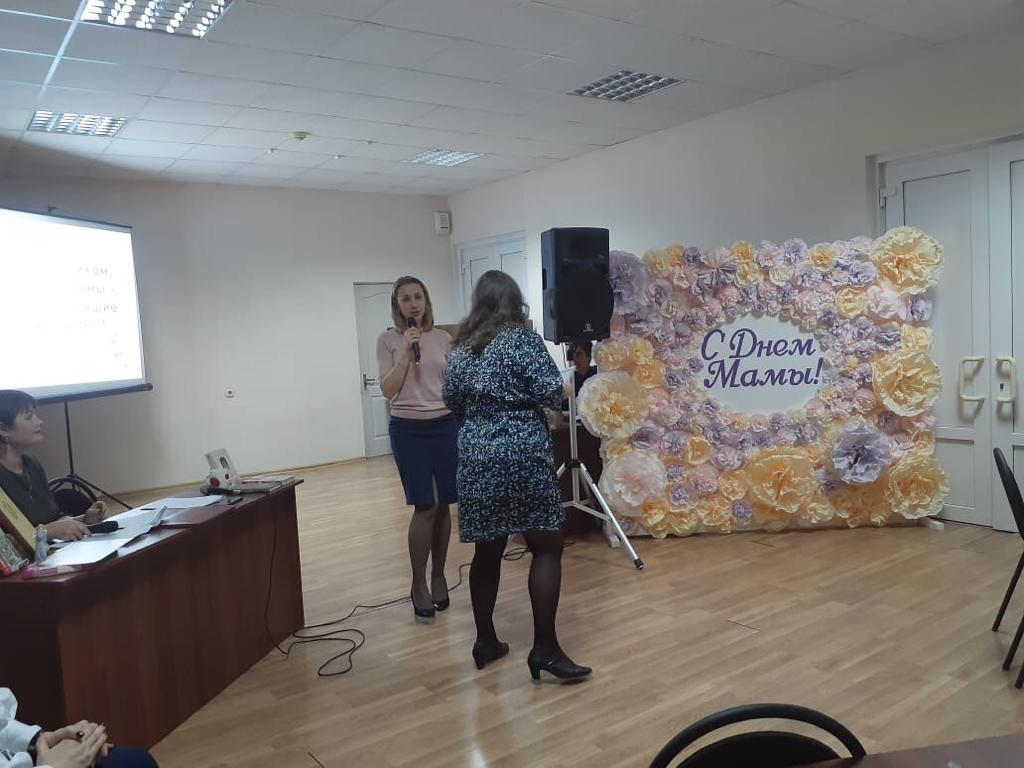 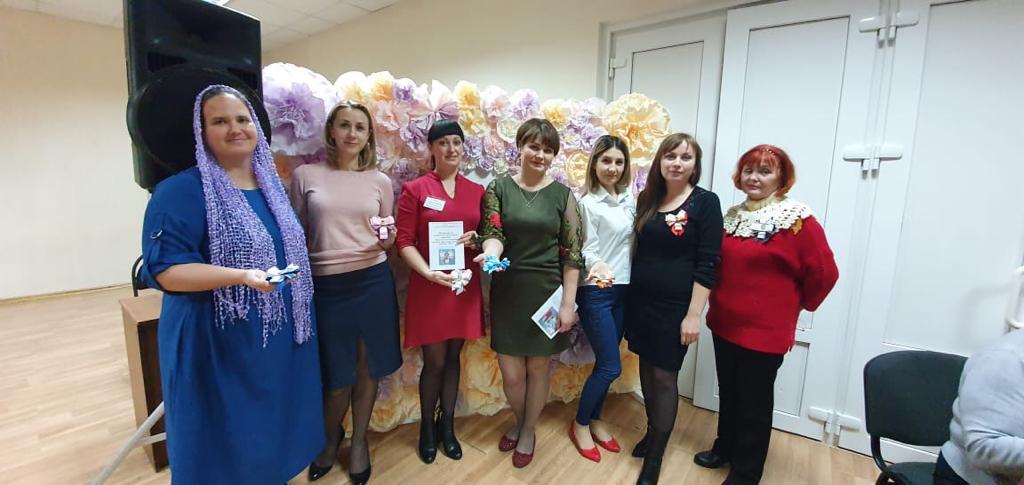 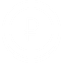 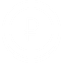 Основные формы волонтерской деятельности  НОВОКУБАНСКОЙ МЕЖПОСЕЛЕНЧЕСКОЙ БИБЛИОТЕКИ
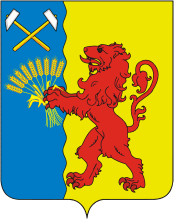 Подготовка изданий и раздача малых форм библиотечно-информационной продукции (реклама социальных акций)
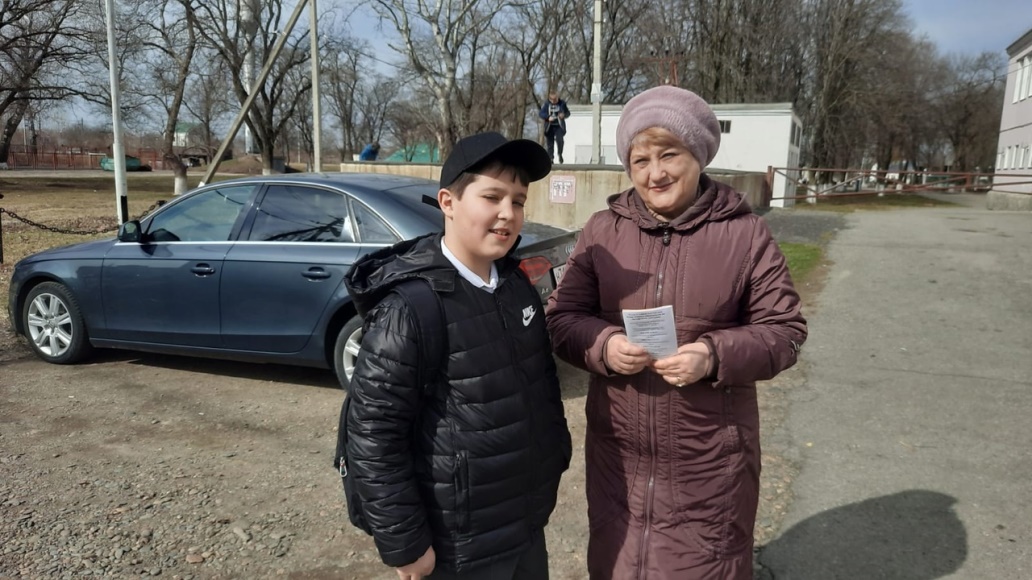 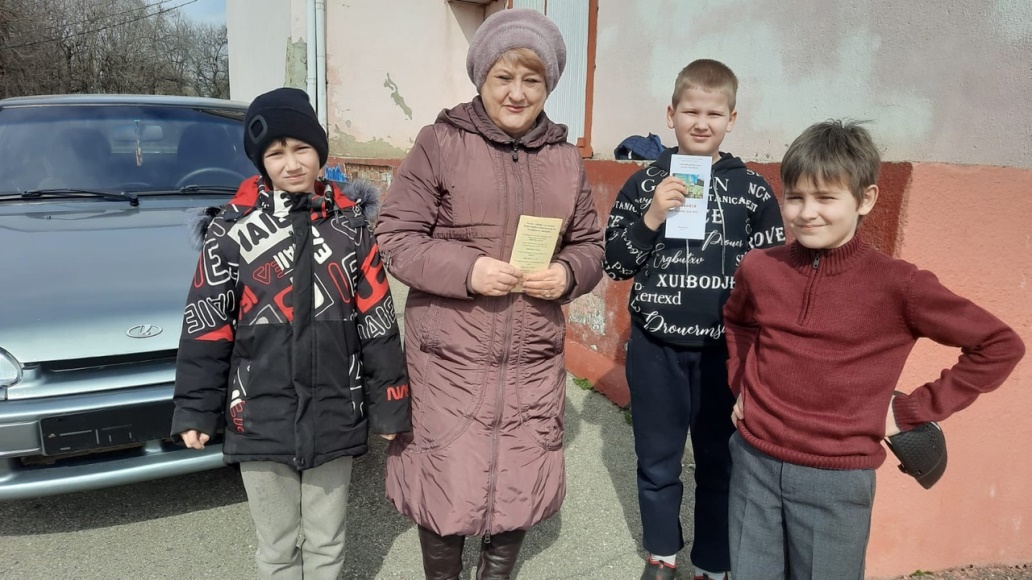 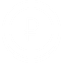 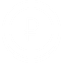